In gesprek met een oud-leerling
Namen:
Klas:
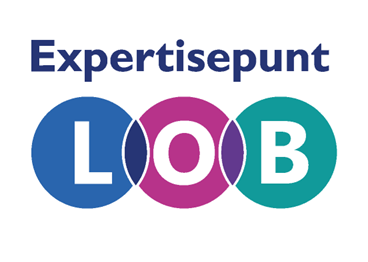 Inhoud
Algemene gegevens
Route van de oud-leerling
Obstakels
Tips
Wat is jullie het meest bijgebleven?
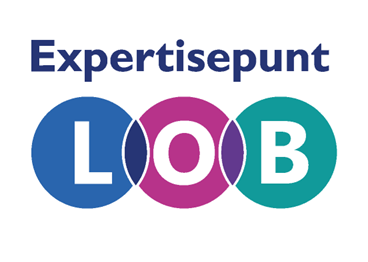 Algemene gegevens
Naam
Leeftijd
Land van herkomst
Hoe lang in NL?
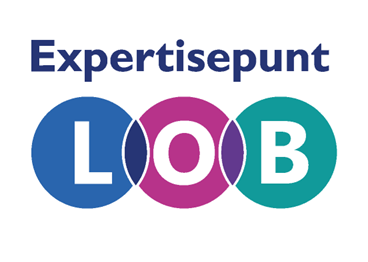 Route oud-leerling
niveau + richting
studieduur
Na het mbo: werken of doorstuderen
Wat doet de oud-leerling nu?
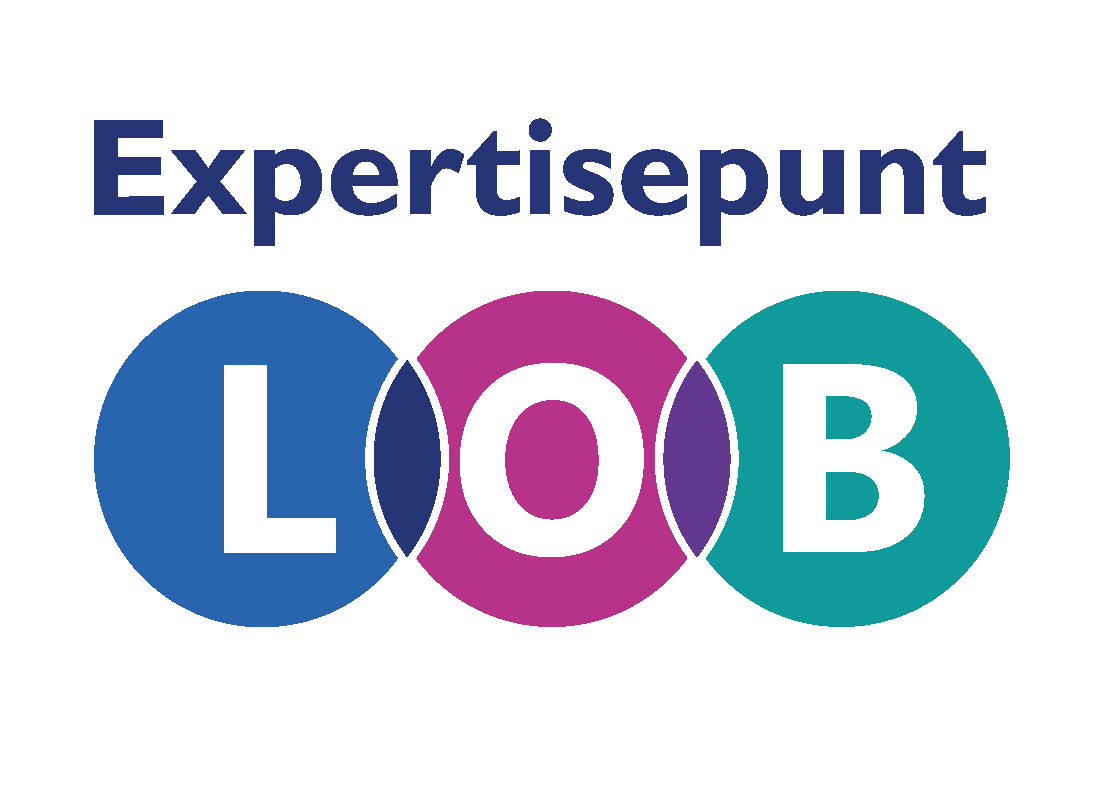 Obstakels (welke moeilijkheden heeft de oud-leerling ervaren?
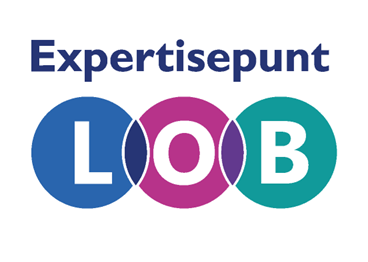 [Speaker Notes: Uitleg van de docent: Vorige keer heb ik verteld welke oud- leerlingen binnenkort op school komen om met jullie in gesprek te gaan over hun mbo-opleiding of werk. Jullie hebben de vorige keer aangegeven met wie jullie graag in gesprek zouden willen en wat jullie van dit gesprek hopen te leren.
Om je goed voor te bereiden op het gesprek gaan jullie vast vijf vragen bedenken die je zou willen stellen. Jullie doen dit in duo’s

Uitleg voor de docent: Laat op deze sheet de indeling zien of deel de indeling mondeling mee. Vertel het groepje wanneer en waar het gesprek plaatsvindt. De leerlingen die met dezelfde oud-leerling in gesprek gaan bedenken vragen in duo’s.  Deel het werkblad uit dat de leerlingen tijdens de vorige les hebben ingevuld. Ieder duo bedenkt 5 vragen en ze schrijven de vragen op hun werkblad.]
Tips (welke tips heeft de oud-leerling voor de huidige ISK-leerlingen?)
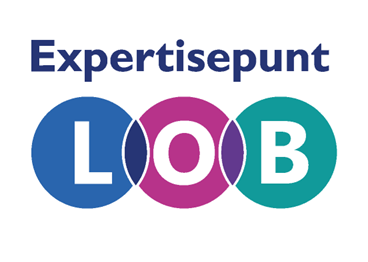 Wat is jullie het meest bijgebleven?
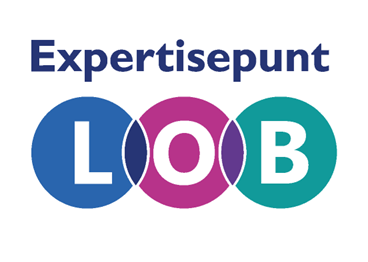 [Speaker Notes: Uitleg docent:]